ОГАУЗ «Детская городская больница №2»
Поликлиника №3 (Смирнова, 31)
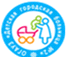 Приоритетный проект: 
«Создание новой модели медицинской организации, оказывающей первичную медико-санитарную помощь, на территории Томской области»

						


												Сроки реализации:
												С 09.07.2018 г. по 09.12.2018 г.

												Главный врач: 
И.Ю.Новикова
												Куратор проекта: 
Л.М. Канонеркер





ТОМСК-2018
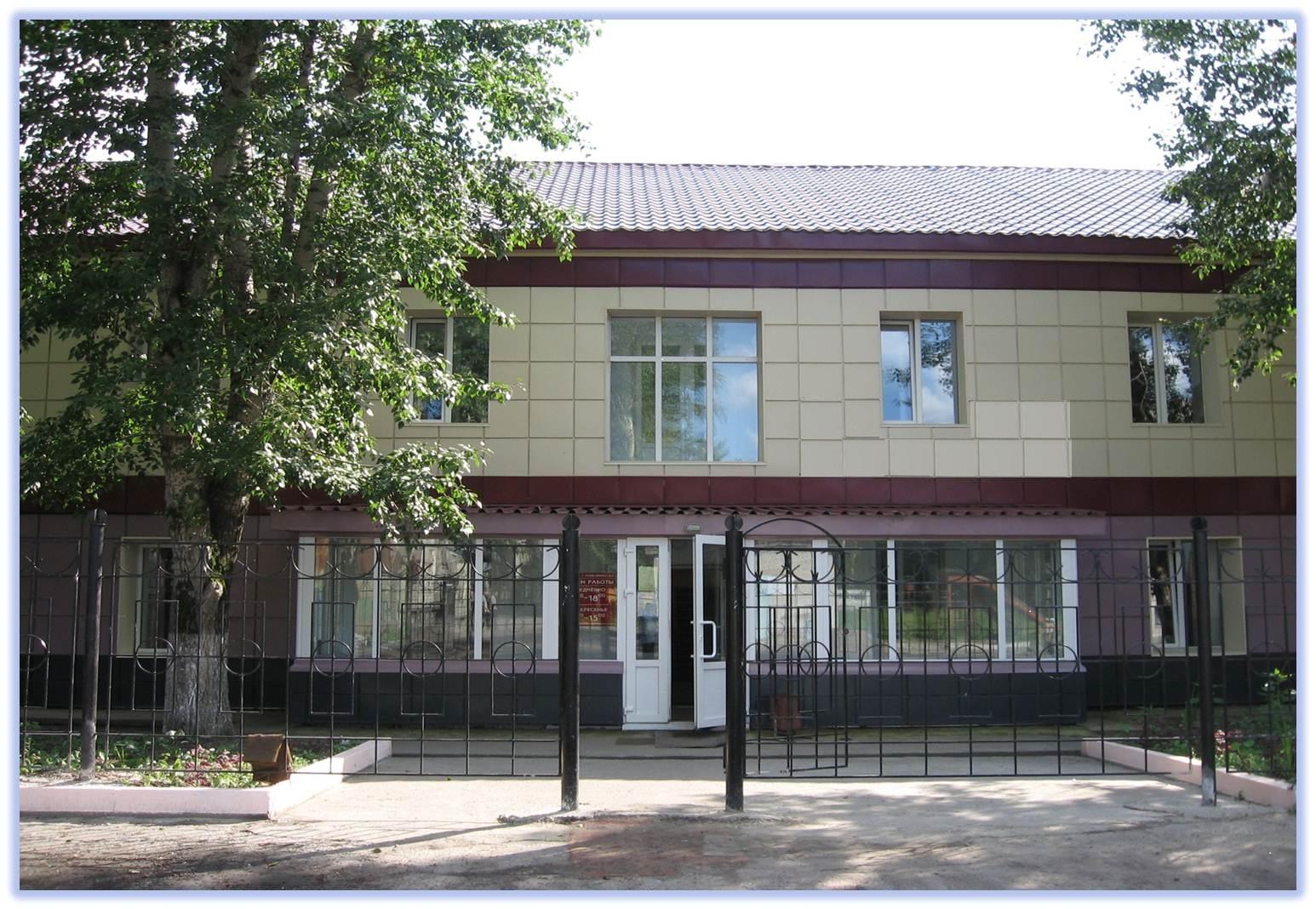 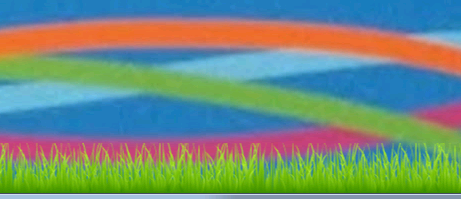 ОГАУЗ «Детская городская больница №2»
Поликлиника №3 (Смирнова, 31)
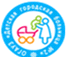 Цели проекта
Оптимизация работы поликлиники
Сокращение времени пребывания пациента в учреждении
Сокращение протяженности маршрута движения 
    пациента
Разделение потоков пациентов
Увеличение времени потраченного врачом на пациента
Упрощение записи на прием к врачу
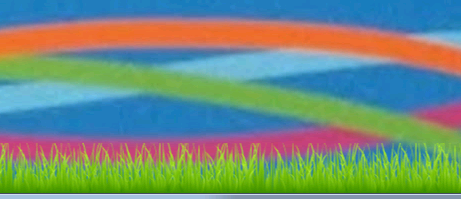 ОГАУЗ «Детская городская больница №2»
Поликлиника №3 (Смирнова, 31)
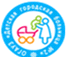 Распоряжение ДЗТО от 06.07.2018    №606

О взаимодействии в рамках реализации приоритетного проекта «создание новой модели медицинской организации, оказывающей первичную медико-санитарную помощь, на территории Томской области»
ПРИКАЗ главного врача ОГАУЗ «ДГБ№2» от 11.07.2018 г. № 188\1
 
О создании рабочей группы 
 В целях реализации приоритетного проекта  «Создание новой модели медицинской организации, оказывающей первичную медико-санитарную помощь, на территории Томской области» в поликлинике № 1,3,4,5 (отделение №1 и 2 )  ОГАУЗ «Детская городская больница №2»
ПРИКАЗ главного врача ОГАУЗ «ДГБ№2» от 11.07.2018 г. № 188
 
О реализации приоритетного проекта  «Создание новой модели медицинской организации, оказывающей первичную медико-санитарную помощь, на территории Томской области» в поликлинике № 1,3,4,5»
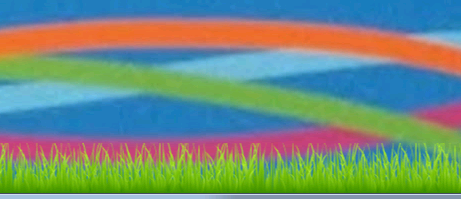 ОГАУЗ «Детская городская больница №2»
Поликлиника №3 (Смирнова, 31)
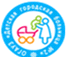 Участники проекта
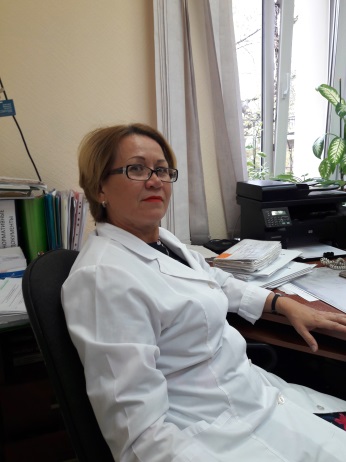 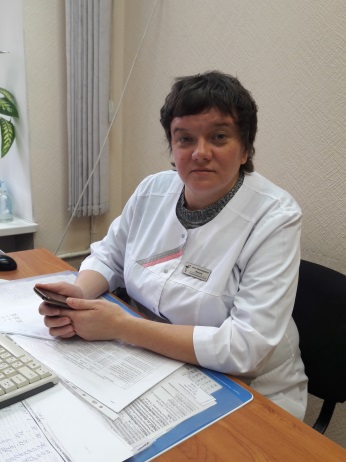 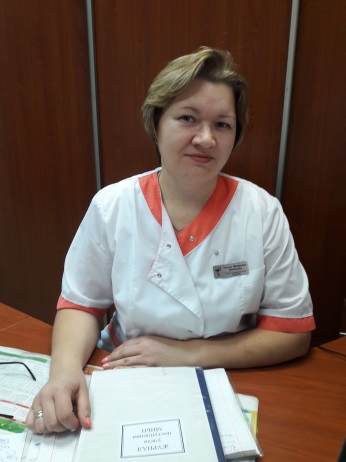 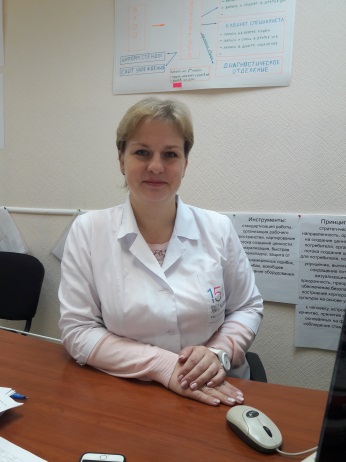 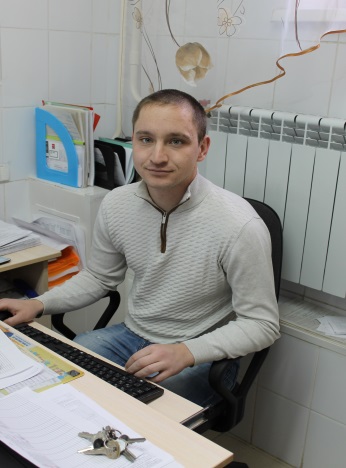 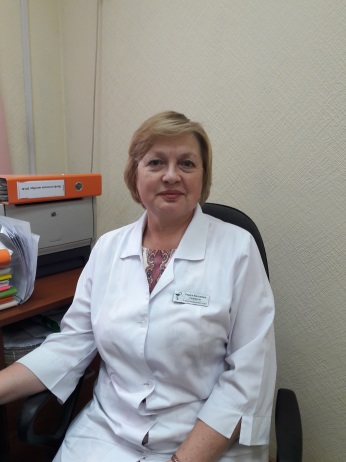 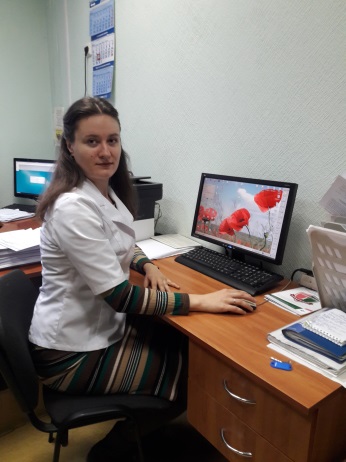 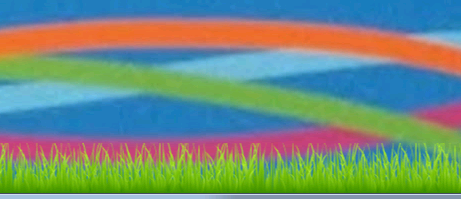 ОГАУЗ «Детская городская больница №2»
Поликлиника №3 (Смирнова, 31)
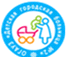 Нормативное регулирование Проекта 
на уроне медицинской организации
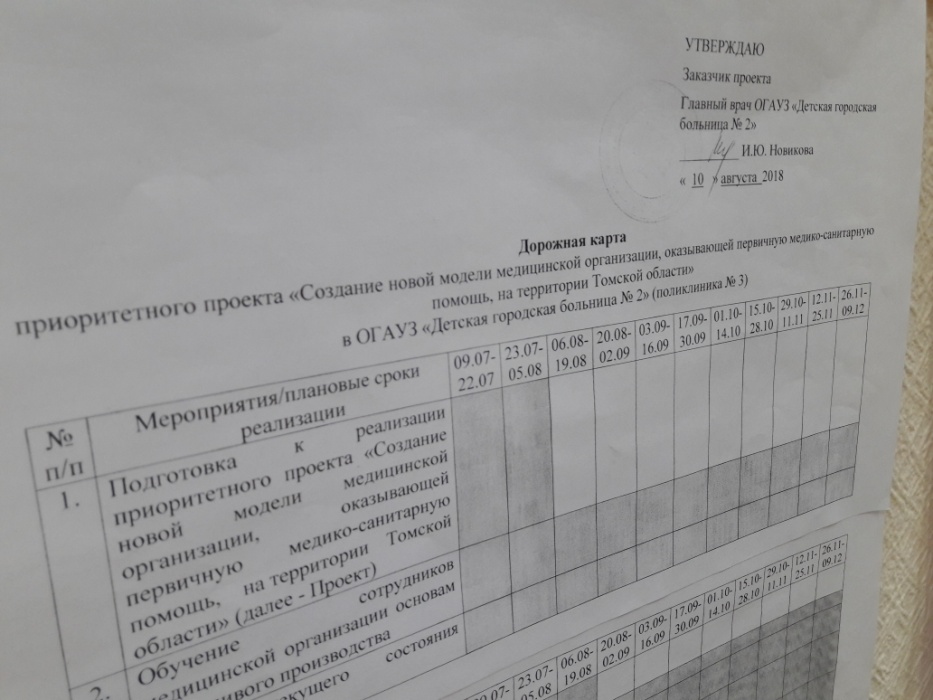 Тактический план
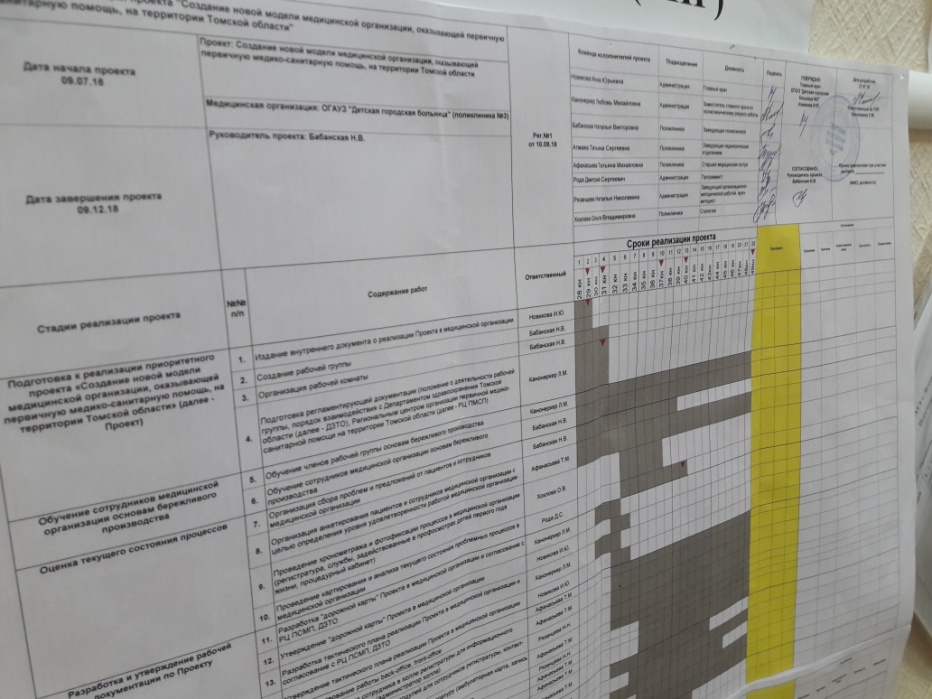 Дорожная карта
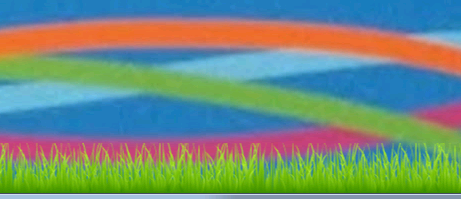 ОГАУЗ «Детская городская больница №2»
Поликлиника №3 (Смирнова, 31)
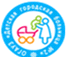 Комната ОБЕЯ
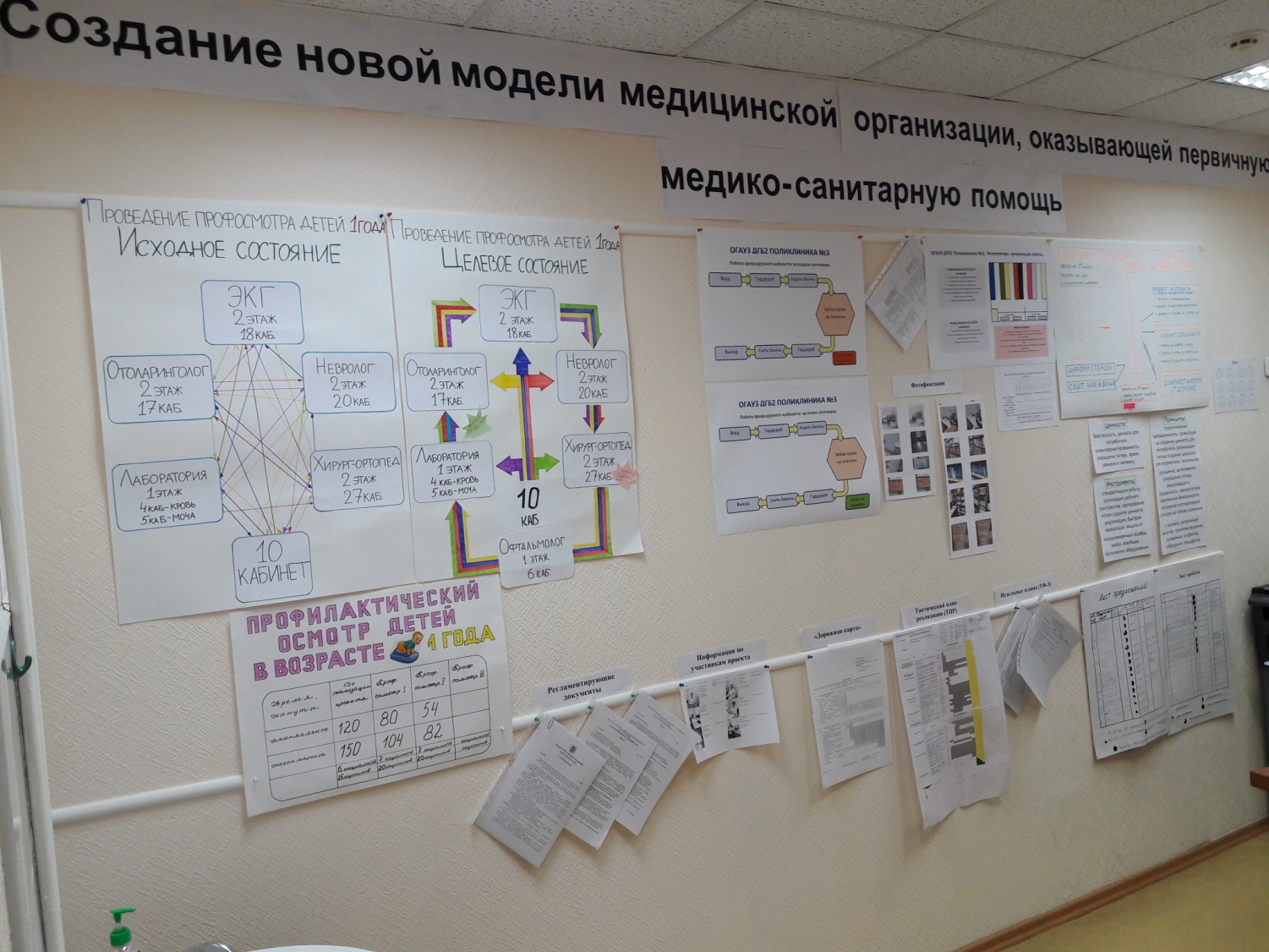 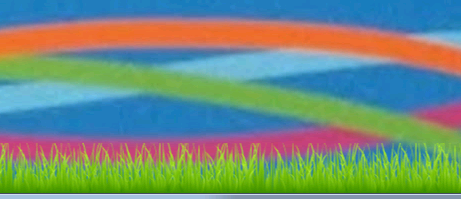 ОГАУЗ «Детская городская больница №2»
Поликлиника №3 (Смирнова, 31)
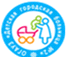 Направления реализации проекта
Процедурный кабинет
Профилактический осмотр детей 1 года жизни
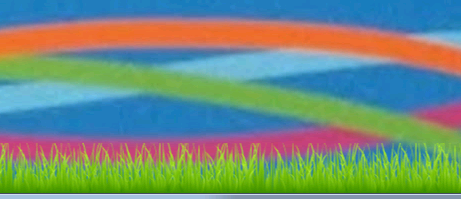 Регистратура
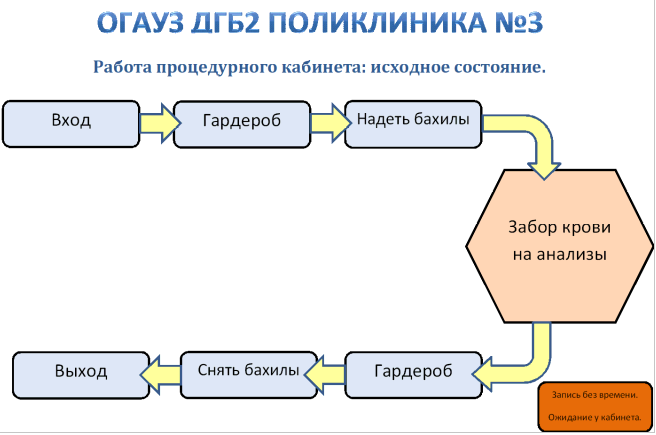 ОГАУЗ «Детская городская больница №2»
Поликлиника №3 (Смирнова, 31)
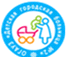 ВПП 30-43 мин
Процедурный кабинет
Ожидание
20-30
мин
5 сек
85
сек
10 сек
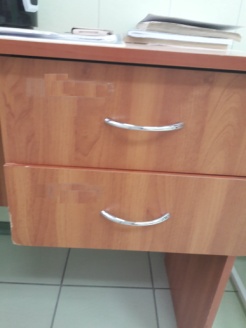 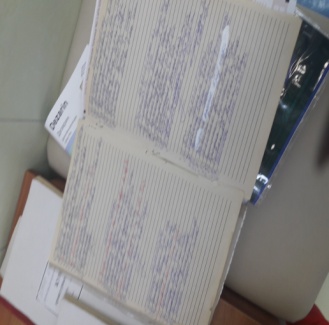 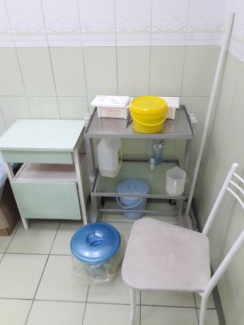 7-10 мин
75
сек
10 сек
5 сек
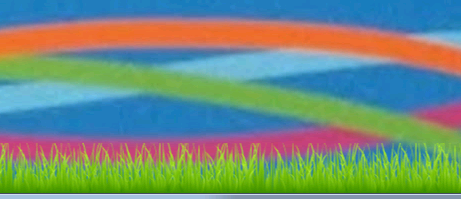 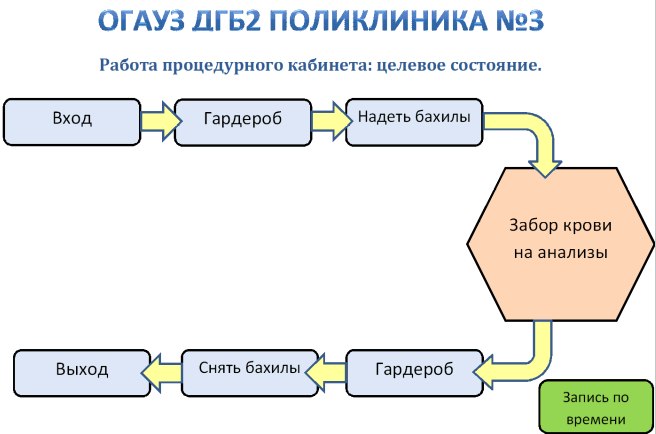 ОГАУЗ «Детская городская больница №2»
Поликлиника №3 (Смирнова, 31)
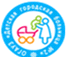 ВПП 12-16 мин
Процедурный кабинет
Ожидание
2-3
мин
5 сек
85
сек
10 сек
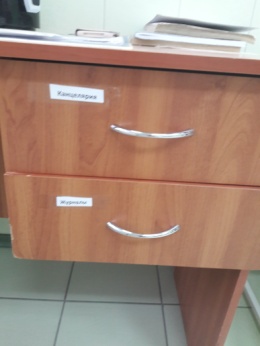 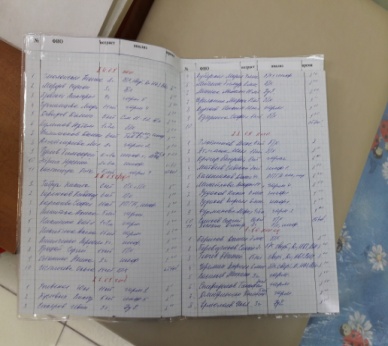 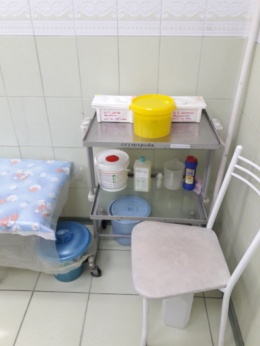 7-10 мин
75
сек
10 сек
5 сек
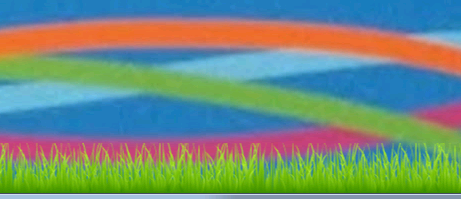 ОГАУЗ «Детская городская больница №2»
Поликлиника №3 (Смирнова, 31)
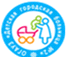 Профилактический осмотр детей 1 года жизни
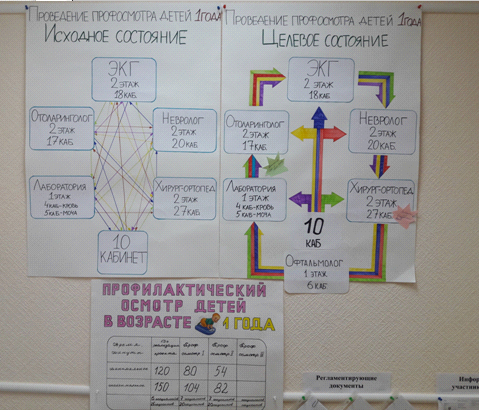 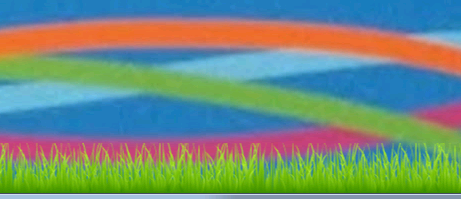 ОГАУЗ «Детская городская больница №2»
Поликлиника №3 (Смирнова, 31)
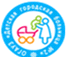 Профилактический осмотр детей 1 года жизни
маршутный лист
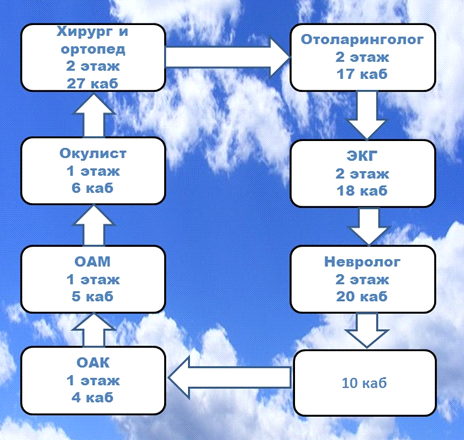 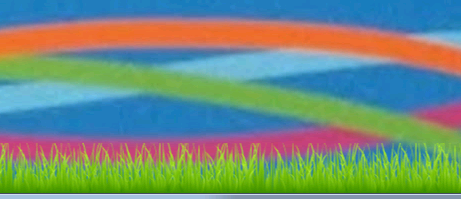 ОГАУЗ «Детская городская больница №2»
Поликлиника №3 (Смирнова, 31)
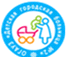 Регистратура
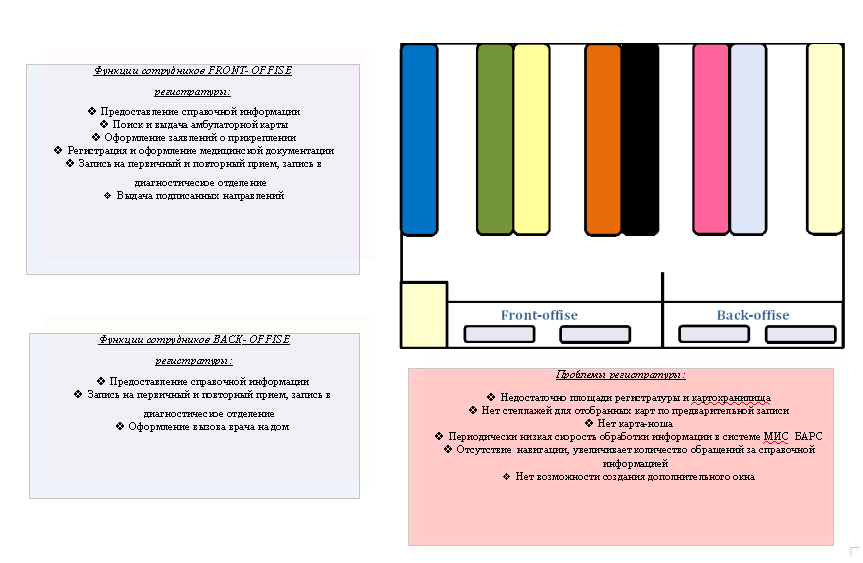 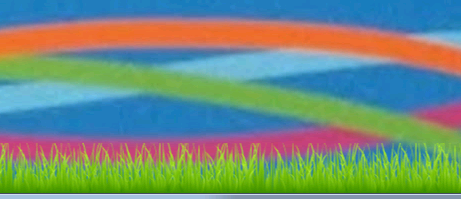 ОГАУЗ «Детская городская больница №2»
Поликлиника №3 (Смирнова, 31)
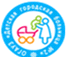 Регистратура
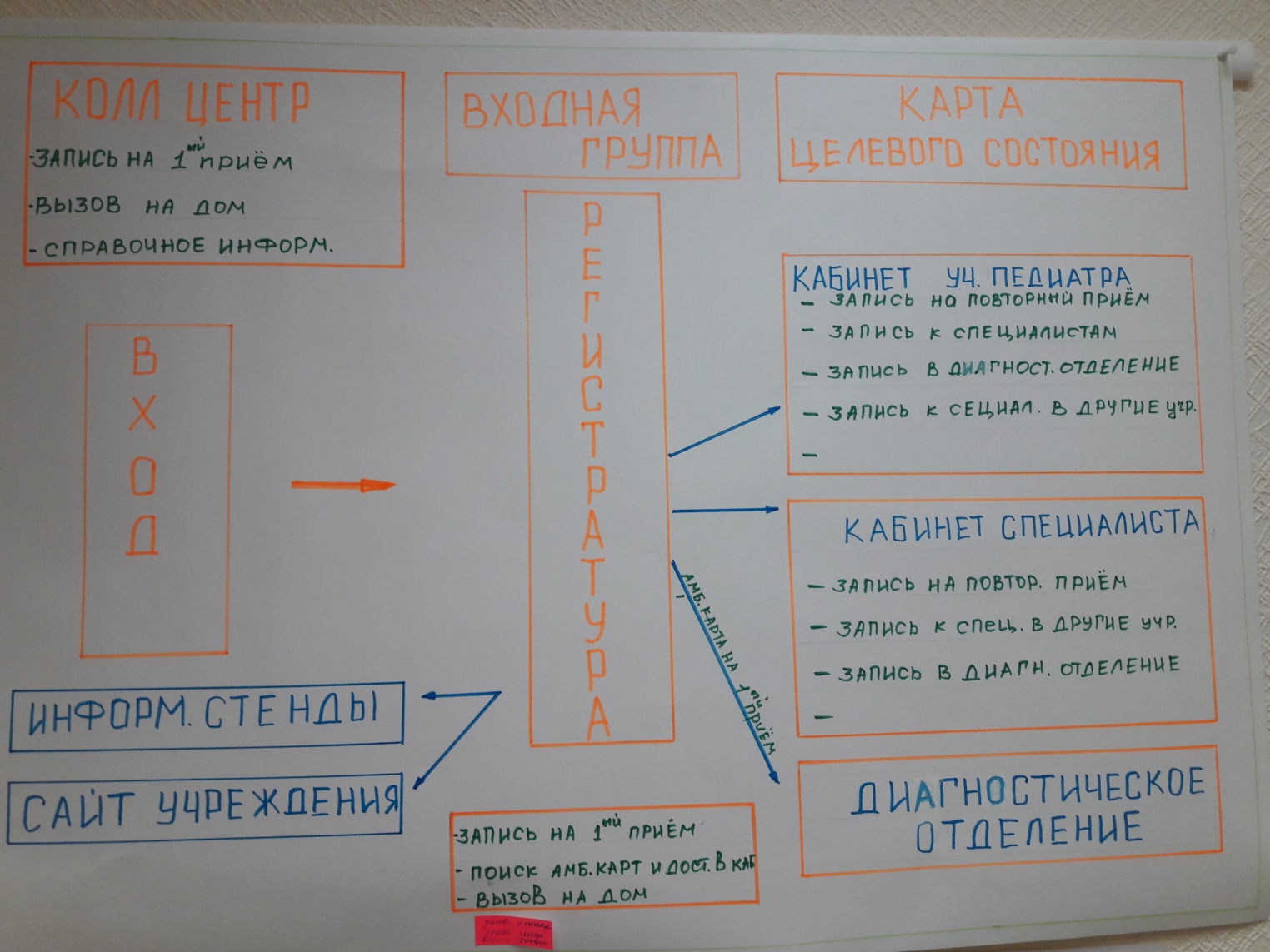 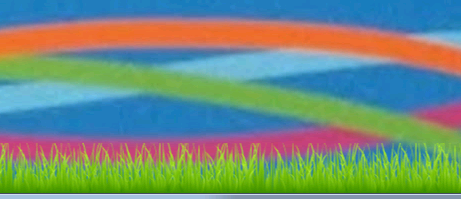 ОГАУЗ «Детская городская больница №2»
Поликлиника №3 (Смирнова, 31)
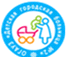 Регистратура (до)
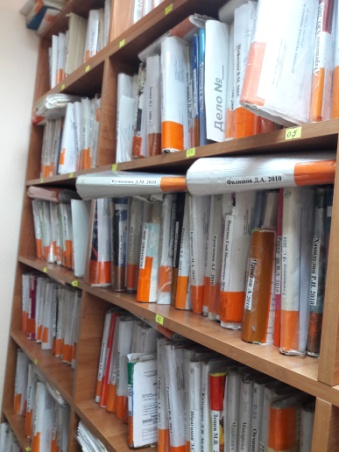 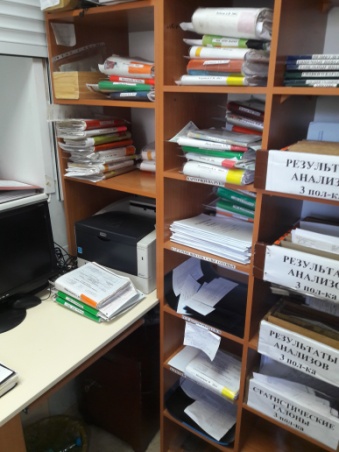 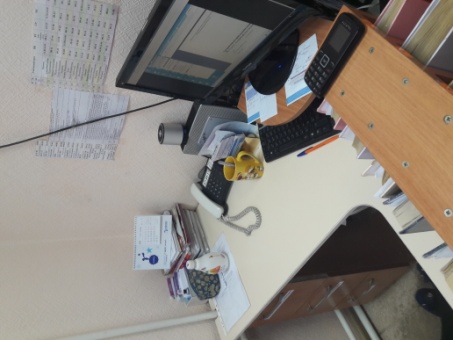 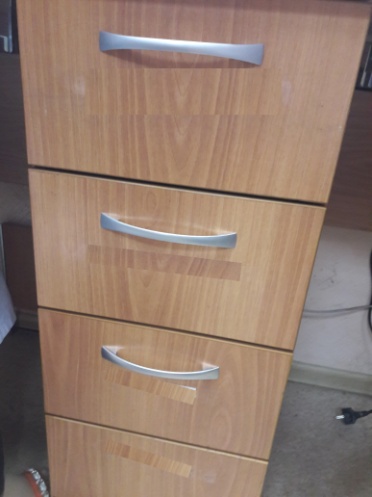 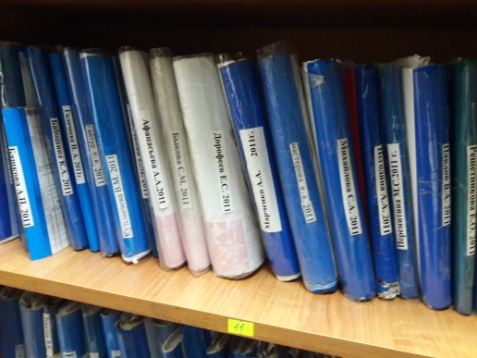 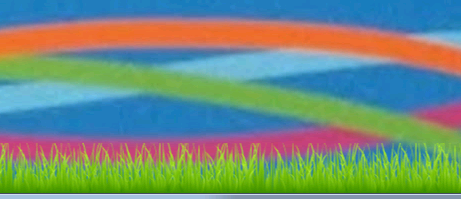 ОГАУЗ «Детская городская больница №2»
Поликлиника №3 (Смирнова, 31)
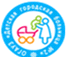 Регистратура
Разработаны и внедрены речевые модули
для сотрудников регистратуры

Рабочее пространство организовано по системе 5С

Внедрен контроль организации рабочего места 
(проверочный стенд и «цепочка помощи»)
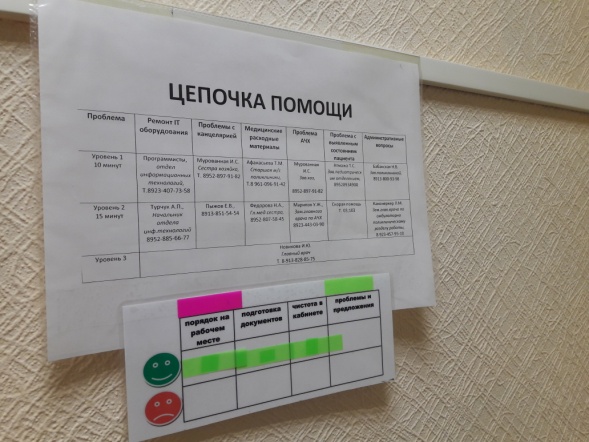 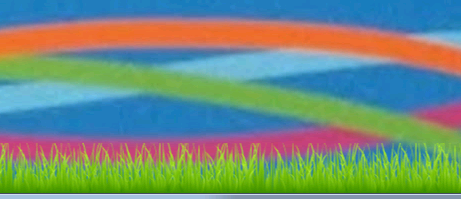 ОГАУЗ «Детская городская больница №2»
Поликлиника №3 (Смирнова, 31)
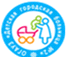 Регистратура (после)
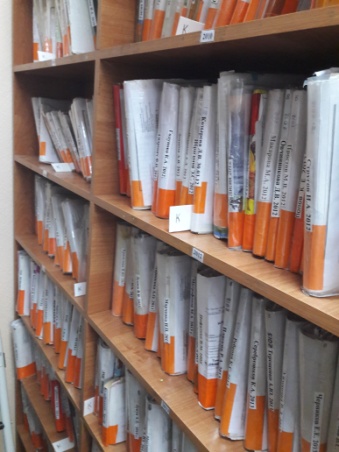 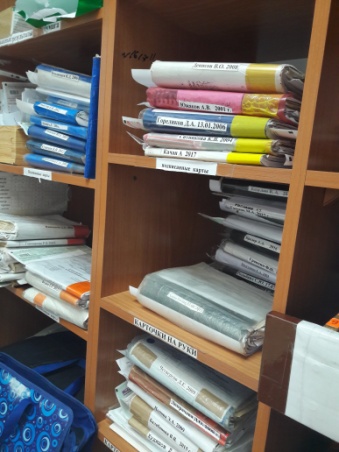 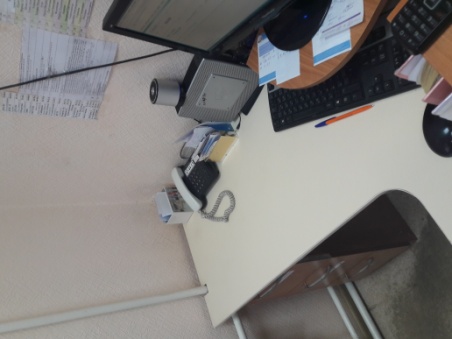 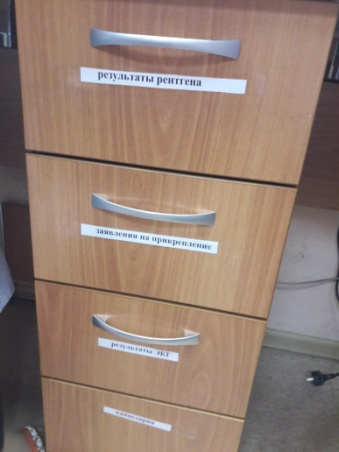 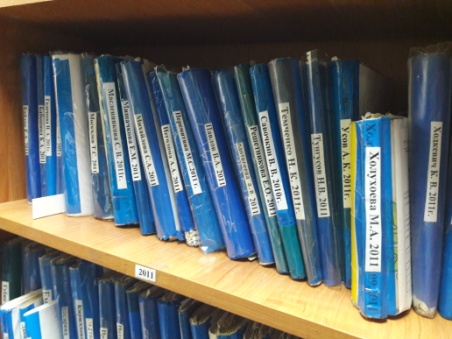 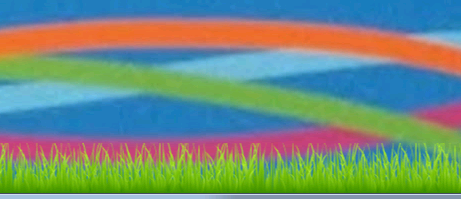 ОГАУЗ «Детская городская больница №2»
Поликлиника №3 (Смирнова, 31)
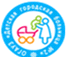 СПАСИБО ЗА ВНИМАНИЕ!
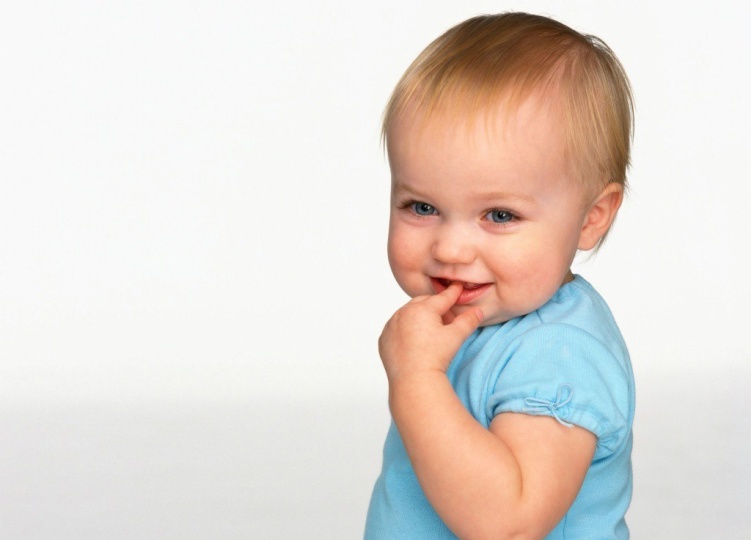 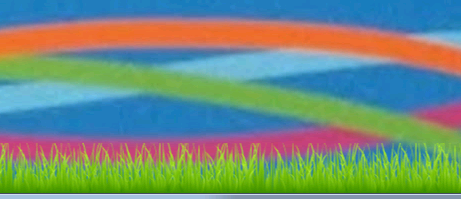